Montana and “the backwater of Birchism”
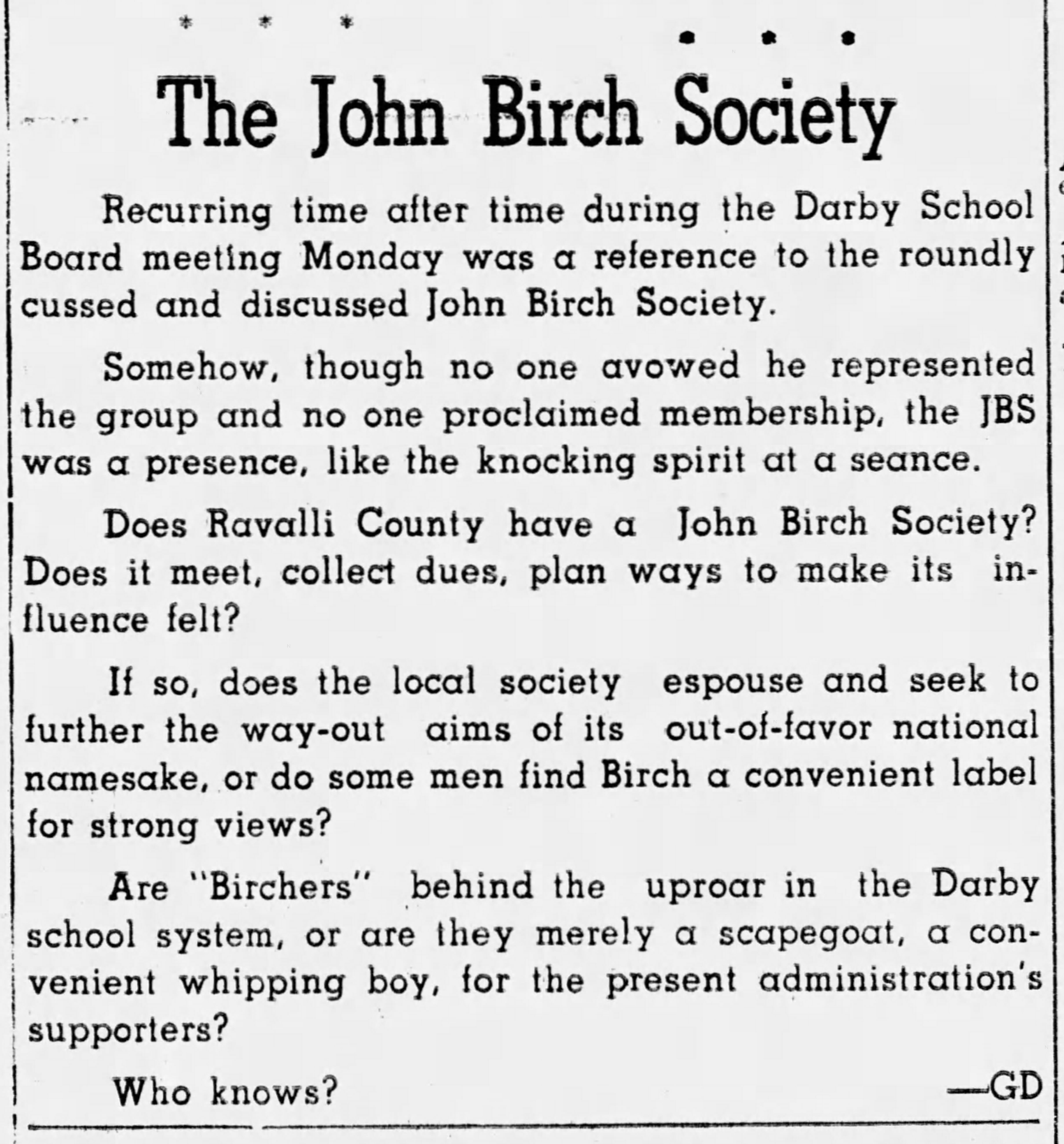 The Origins of the John Birch Society in the Treasure State, 1960-1964


Presented by Kristin Gates
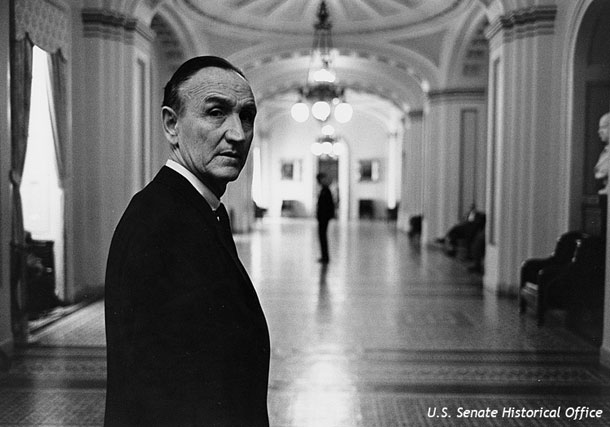 Why the John Birch Society?
Sources
Research  Questions
How did right-wing extremism affect education and academic freedom in Montana? 

How did the national spread of Birchism, Cold War conspiracy culture, and the politics of division play out on the local level in Montana communities? 

What impact did the Society have on state government?
Mike Mansfield Papers
Arnold Olsen Papers
KGVO Radio Records
Educational Cooperative Publishing Company of Montana Records
Newspapers
Background
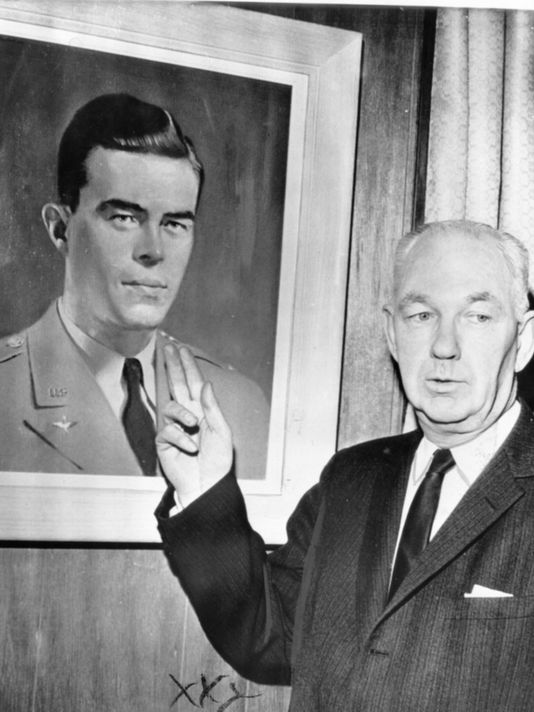 Robert Welch founded the John Birch Society on December 9, 1958
Intended the group to act as a front organization to combat communist takeover of the United States
Birchism in Montana
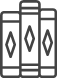 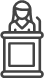 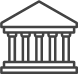 State Politics
University
Hi-Line
Bitterroot Valley
School district challenges, “colonization”
Influence on State Republican Convention
Challenge to academic freedom
Farmers Union opposition
Additional Questions and Legacy
Suggestion that The Montana Power Company and the Anaconda Company may have had ties to Birch Society activities
New Code of the West/anti-government extremism
Anti-Indian bigotry
Deep State theories
Thank You
Questions?